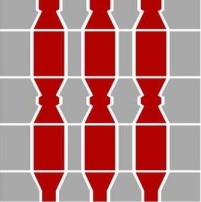 Regione Umbria
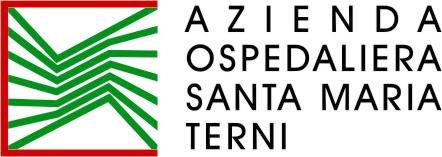 PRIMI 5 MESI 2019-2023VOLUMI ATTIVITA’ RICOVERI COMPLESSIVI (MLN EURO)
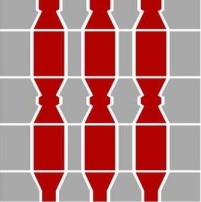 Regione Umbria
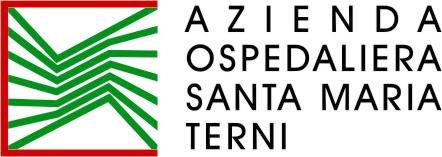 PRIMI 5 MESI 2019-2023VOLUMI ATTIVITA’ MEDIO BASSA SPECIALITA’ REGIONALE(MLN EURO)
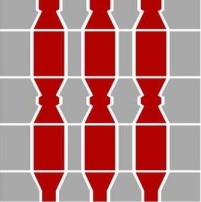 Regione Umbria
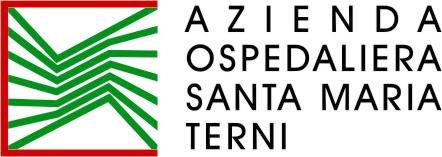 PRIMI 5 MESI 2019-2023VOLUMI ATTIVITA’ ALTA SPECIALITA’ REGIONALE(MLN EURO)
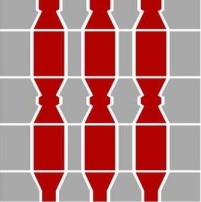 Regione Umbria
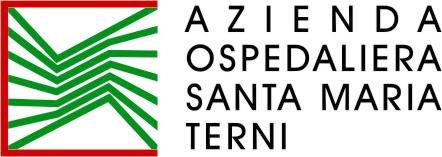 PRIMI 5 MESI 2019-2023VOLUMI ATTIVITA’ EXTRA-REGIONALE(MLN EURO)
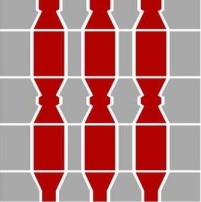 Regione Umbria
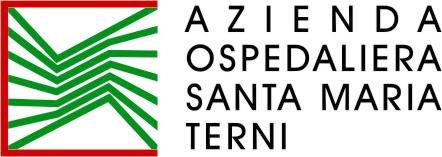 PREVISIONE VOLUMI ATTIVITA' 2023 (MLN DI EURO)DIFFERENZA TRA RICAVI MOBILITA’ REGIONALE E GLOBAL BUDGET
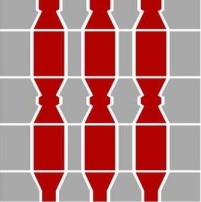 Regione Umbria
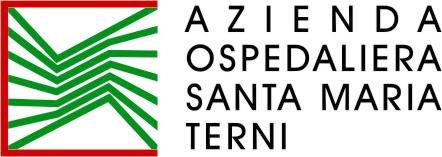 INDICE DI PERFORMANCE ANNO 2023
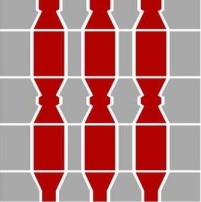 Regione Umbria
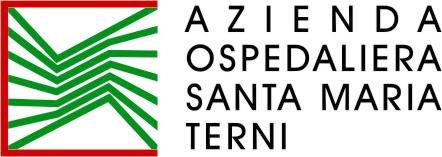 PESO MEDIO DRG ANNI 2019-2023
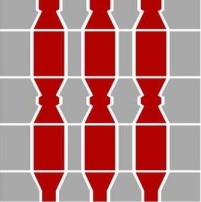 Regione Umbria
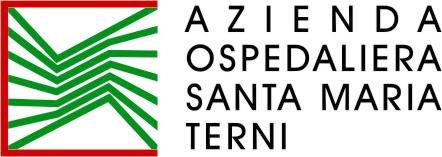 PESO MEDIO DRG ANNO 2023